Absolutism and revolution
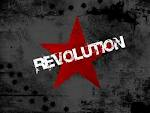 Austin Taylor J-1
Khiree Bland J-2
Paris J-3
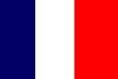 People of France
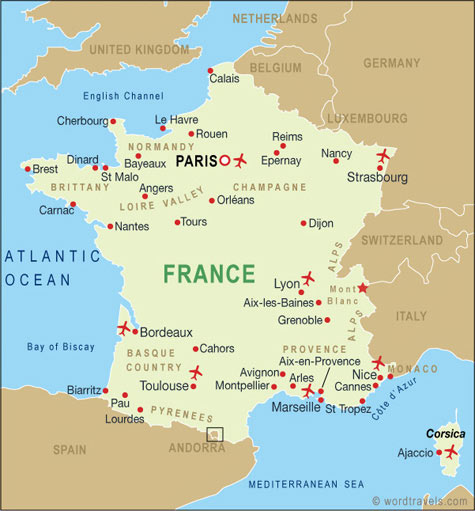 Henry IV – he tries to restore France but fails
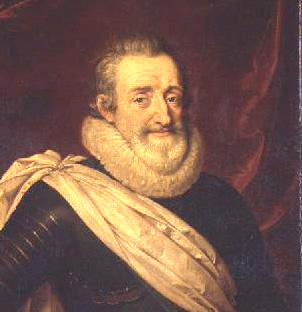 Louis XIV – had a philosophy of ,“I AM THE STATE”, also know as Louis the great or The Sun God, built the palace of Versailles, negotiated the peace of Westphalia
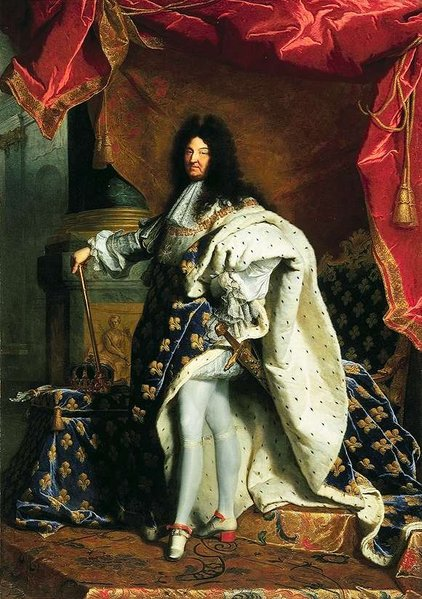 Cardinal Richelieu – increased power of the monarchy, increased power of government agents, and involved France in the 30 years war
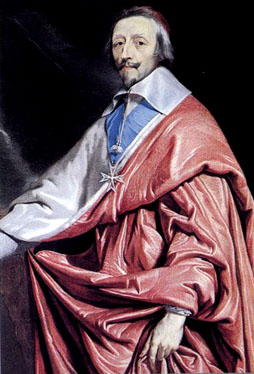 Louis XIII – he was a weak leader and appointed a strong leader named cardinal Richelieu
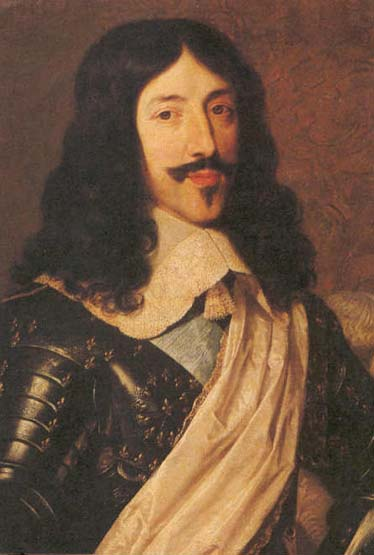 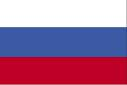 People of Russia
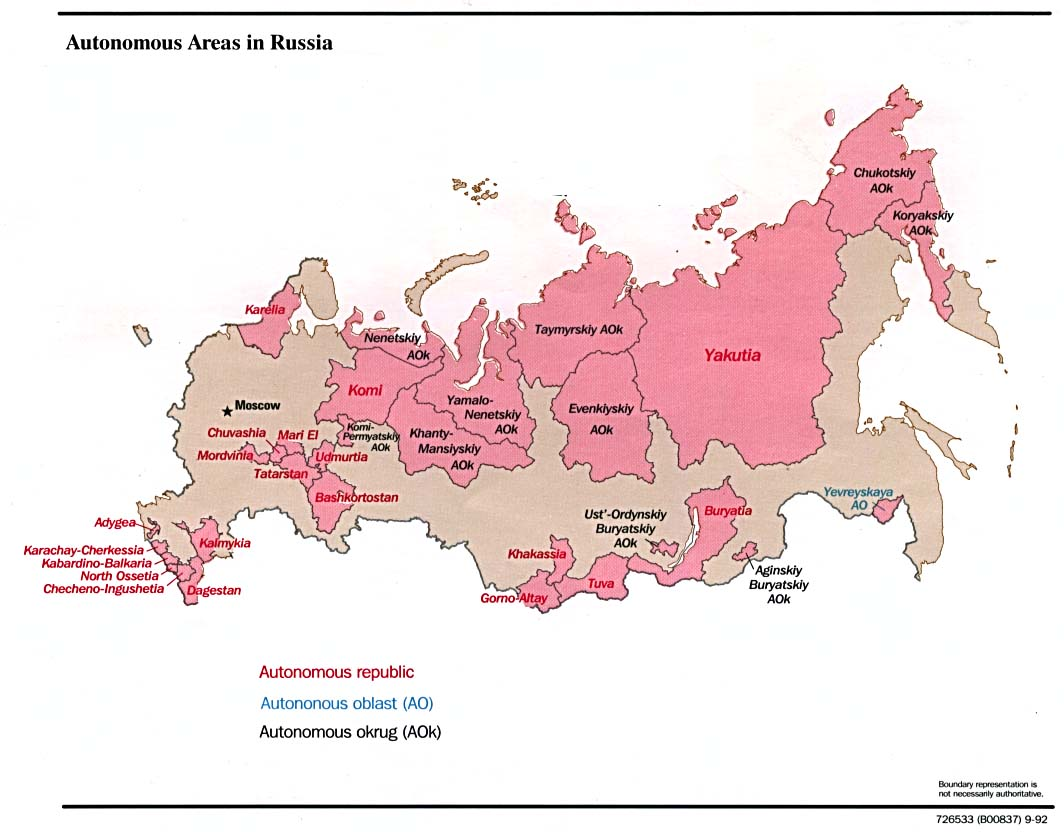 Peter the great – had the idea of modernizing Russia
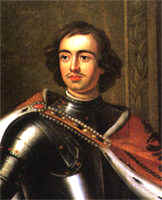 Catherine ii - was the most renowned and the longest-ruling female leader of Russia
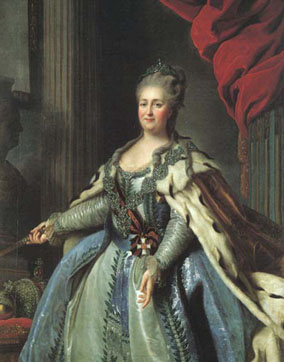 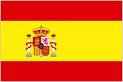 People of Spain
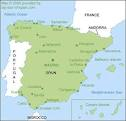 Philip II – or known as Philip the prudent. He inherited Spain, the Spanish Netherlands, and the American colonies.
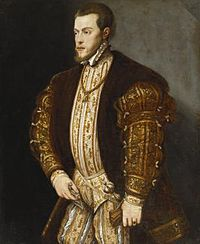 People of Prussia
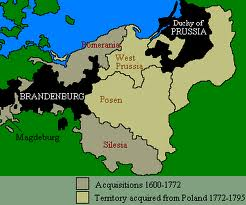 Frederick William II –removed the ban on the German language
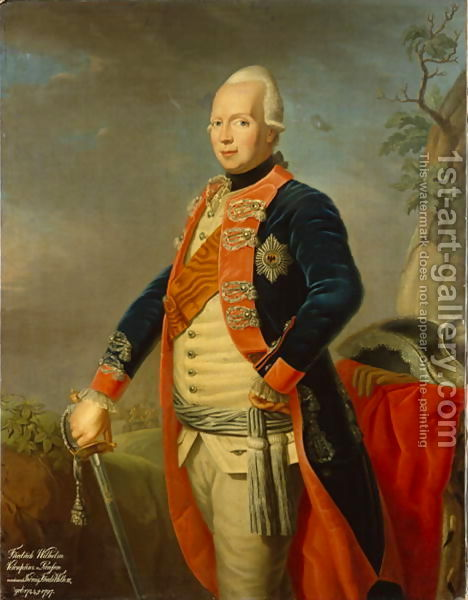 Concepts
Revolution - is a fundamental change in power or organizational structures that takes place in a relatively short period of time.
Absolutism -A political theory holding that all power should be vested in one ruler or other authority
Age of enlightenment-when people began to think for themselves other than having people tell them what to think.
Monarchy- is a form of government in which the office of head of state is usually held until death or abdication and is often hereditary and includes a royal house.
Questions ?
1: who tries to revive France?

2: who increased power of the monarchy?

3: who had a philosophy of “I am the state”?

4: What is a monarchy?

5: what is the age of enlightenment?
Questions (continued)
6: What is absolutism? 

7: What is a revolution?

8: Who is Frederick William II?

9: Who is Phillip II?

10: Who is peter the great?
http://www.virtualclassroom.net/tvc/frab/sld001.htmwww.Traditioninaction.orgwww.google.comwww.worldtravels.com